3SL and Cradle
An Overview
RR012/19: October 2023
Contents
3SL
Customers
Cradle Overview
Example Applications
Benefits and Use Cases
3SL Services
Summary
3SL	1
We are:
Authors of Cradle requirements management (RM) / systems engineering (SE) tool
Providers of Cradle-related RM and SE services
Contact:
Tel:			+44 1229 838867
Website: 		http://www.threesl.com
E-mail:	Sales:	salesdetails@threesl.com		Support:	support@threesl.com
X:			threesl, please follow us
Facebook:		3slcradle
LinkedIn:		3SL page and Cradle group
Skype:		mgw3sl
Instagram:	Cradle3sl
Xing:		3SL
Branded.me:	3SL
YouTube:		3SLCradle
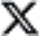 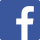 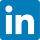 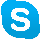 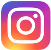 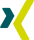 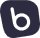 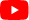 Summary	1.1
UK:
Founded:  1987
Trading:     35+ years
Offices:      Barrow-in-Furness	           Alicante, Spain
US:
Founded:  1998
Trading:    24 years
Offices:     Huntsville, AL	          Houston, TX
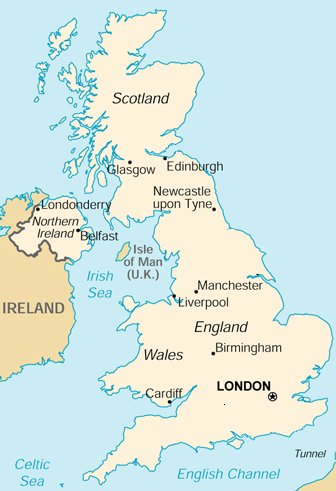 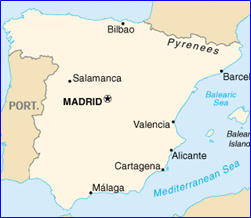 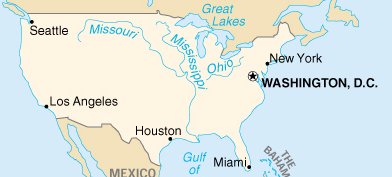 Partners	1.2
Australia:		Agile Controls		australia@threesl.com
Brazil:		OpenCADD Advanced Technology		brazil@threesl.com
China:		Beijing YeeRich		yeerich@threesl.com
Russia:		SATURS		russia@threesl.com
South Korea/China:	SNS Engineering		korea@threesl.com
USA:		3SL Inc	 	sales@us-3sl.com
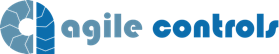 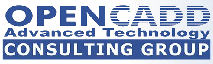 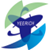 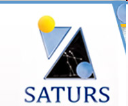 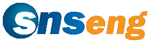 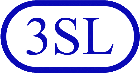 Accreditations and Affiliations	1.3
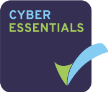 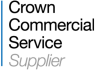 Digital Marketplace
CitrixReady
INCOSE
MSDN
Cyber Essentials
IASME Consortium
ISO9001: 2015
JOSCAR
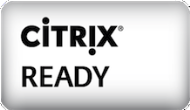 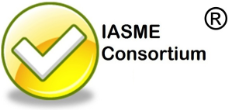 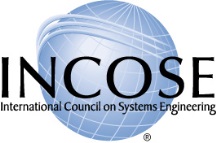 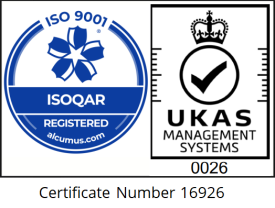 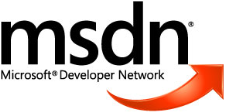 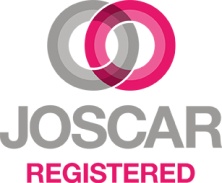 Customers	2
Wide range of sectors:
Academic
Aerospace and Defense
Automotive
Banking and Finance
Systems Integration
Energy and Construction
Government and Military
Manufacturing
Medical and Pharmaceutical
Telecommunications
Transport
Over 300 customers (many with multiple Cradle systems)
Over 14,000 Cradle licenses
Sample Customers: Academic	2.1
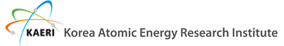 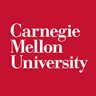 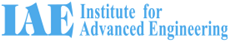 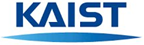 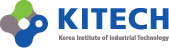 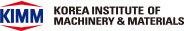 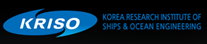 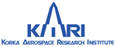 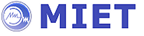 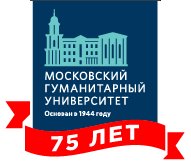 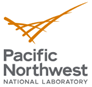 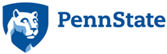 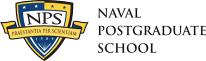 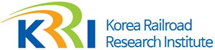 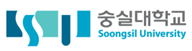 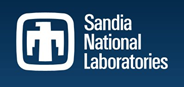 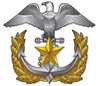 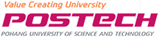 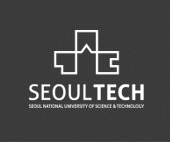 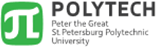 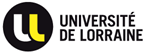 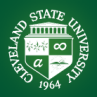 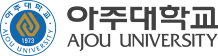 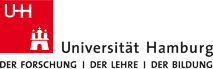 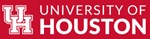 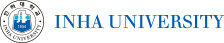 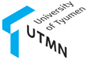 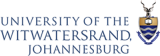 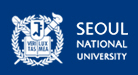 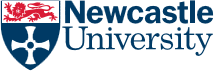 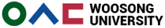 Sample Customers: Aerospace and Defense	2.2
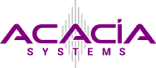 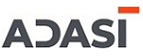 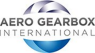 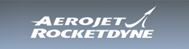 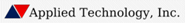 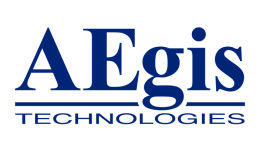 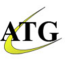 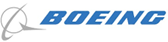 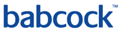 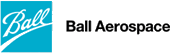 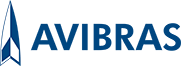 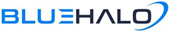 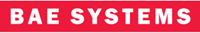 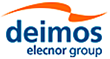 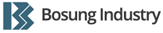 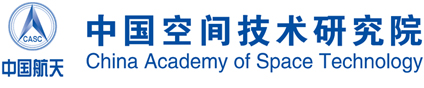 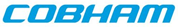 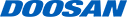 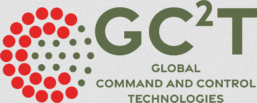 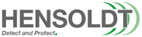 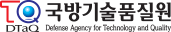 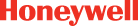 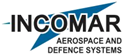 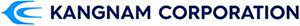 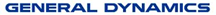 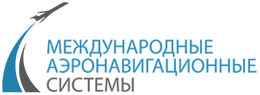 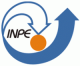 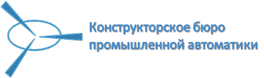 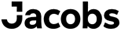 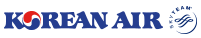 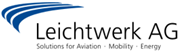 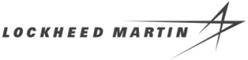 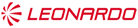 Sample Customers: Aerospace and Defense: 2
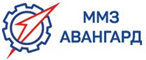 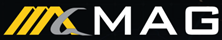 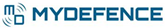 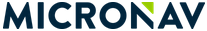 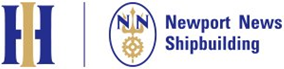 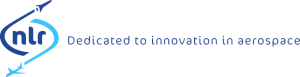 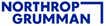 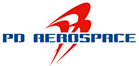 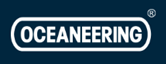 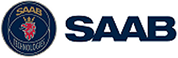 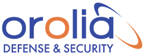 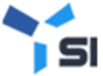 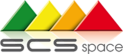 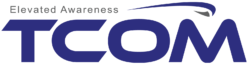 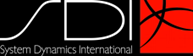 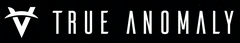 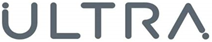 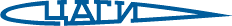 Sample Customers: Automotive	2.3
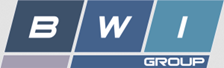 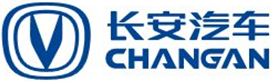 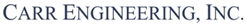 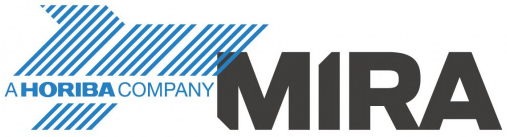 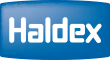 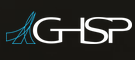 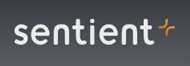 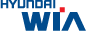 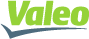 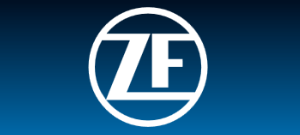 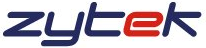 Sample Customers: Banking and Finance	2.4
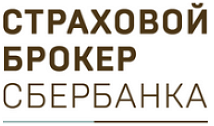 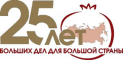 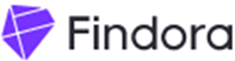 Sample Customers: Systems Integration	2.5
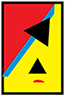 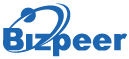 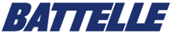 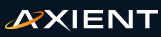 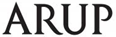 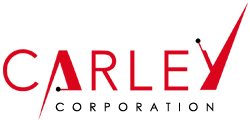 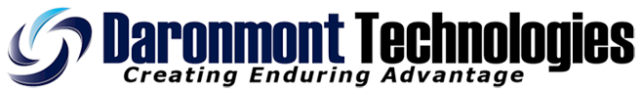 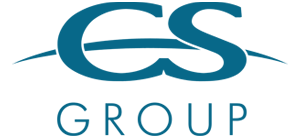 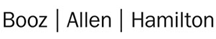 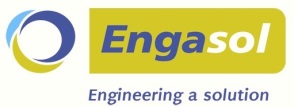 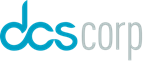 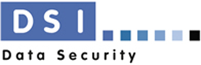 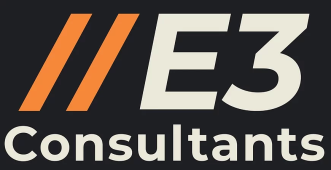 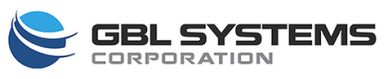 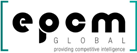 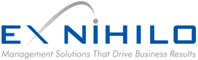 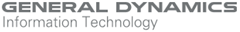 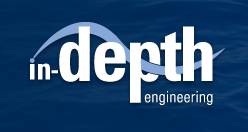 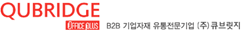 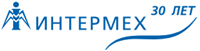 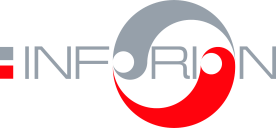 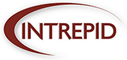 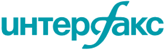 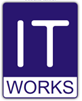 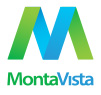 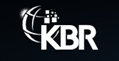 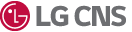 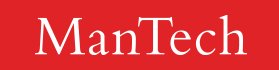 Sample Customers: Systems Integration: 2
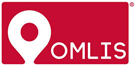 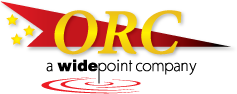 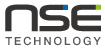 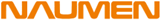 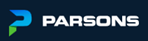 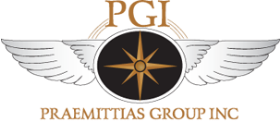 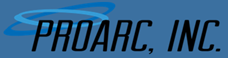 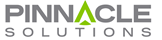 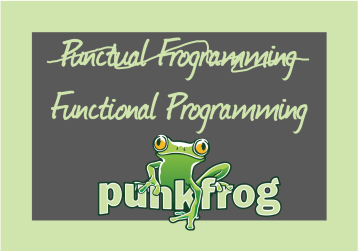 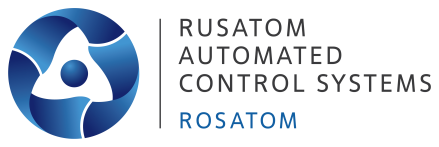 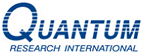 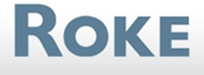 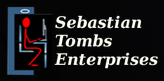 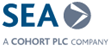 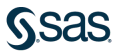 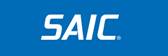 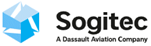 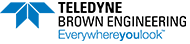 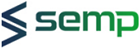 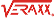 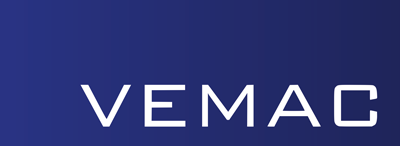 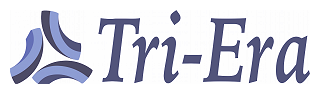 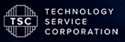 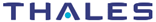 Sample Customers: Energy and Construction	2.6
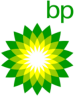 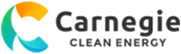 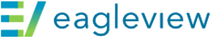 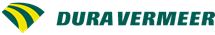 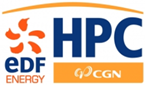 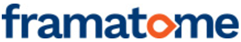 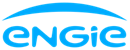 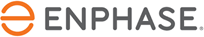 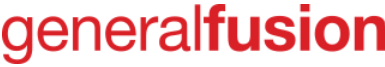 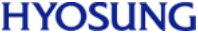 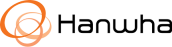 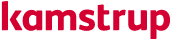 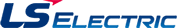 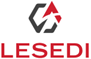 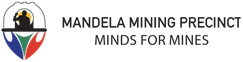 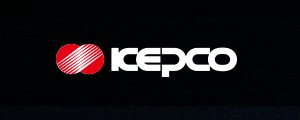 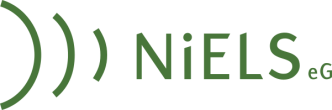 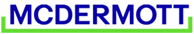 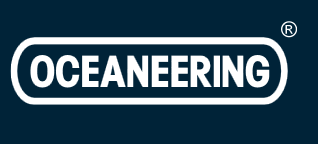 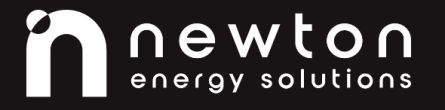 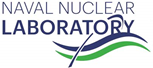 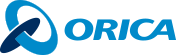 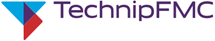 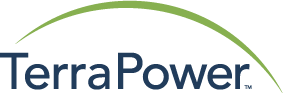 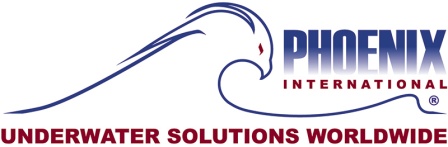 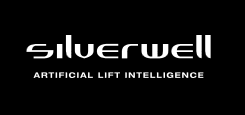 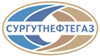 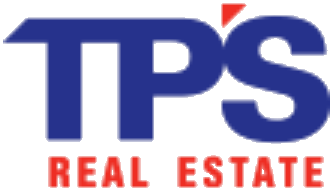 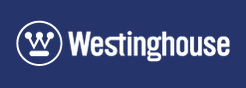 Sample Customers: Government and Military	2.7
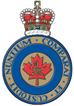 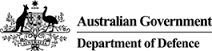 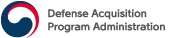 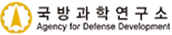 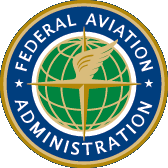 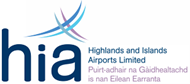 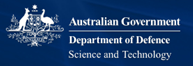 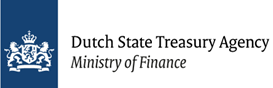 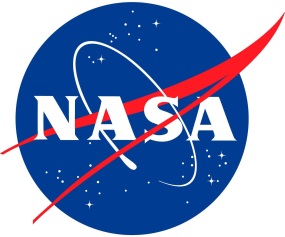 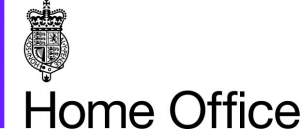 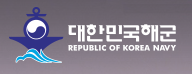 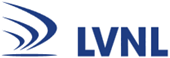 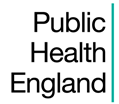 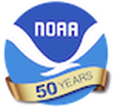 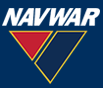 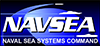 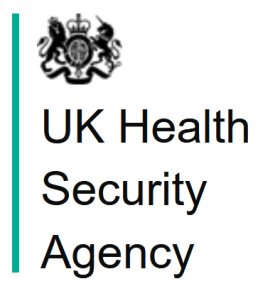 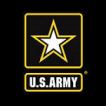 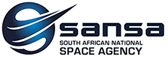 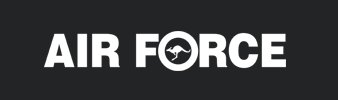 Sample Customers: Manufacturing	2.8
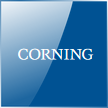 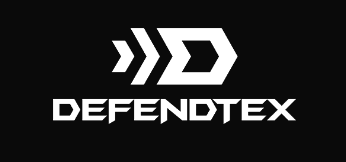 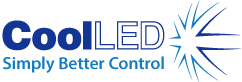 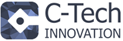 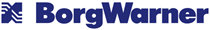 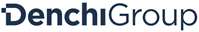 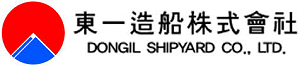 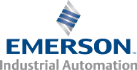 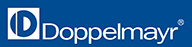 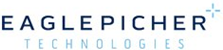 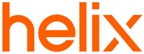 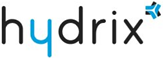 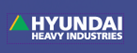 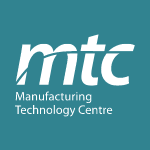 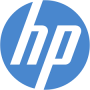 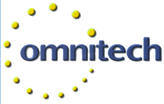 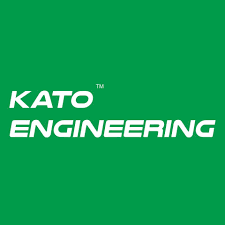 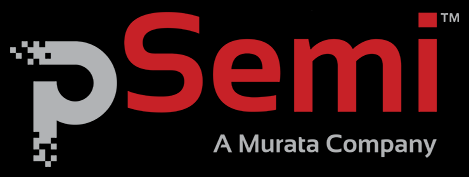 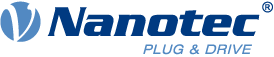 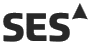 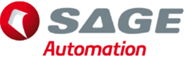 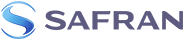 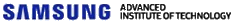 Sample Customers: Manufacturing: 2
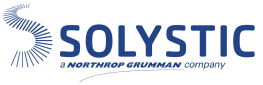 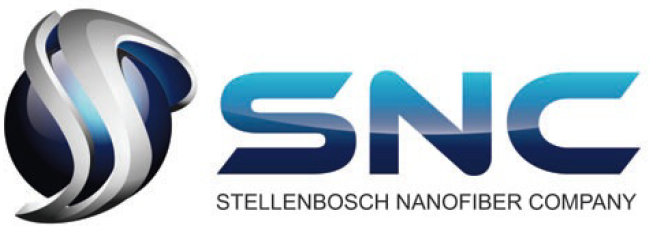 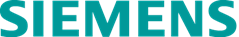 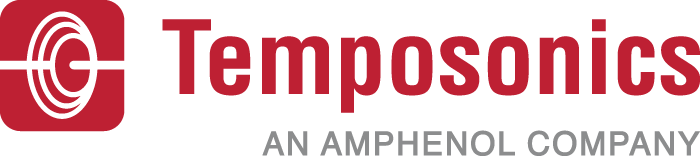 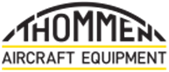 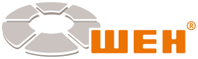 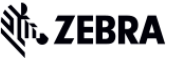 Sample Customers: Medical and Pharmaceutical	2.9
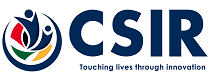 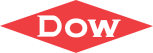 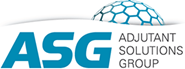 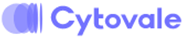 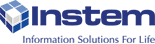 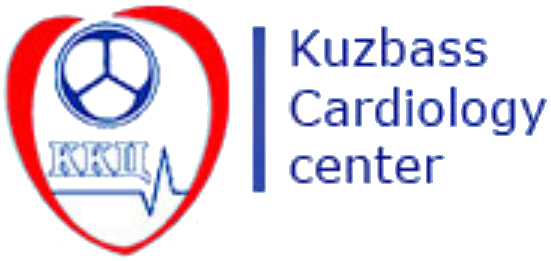 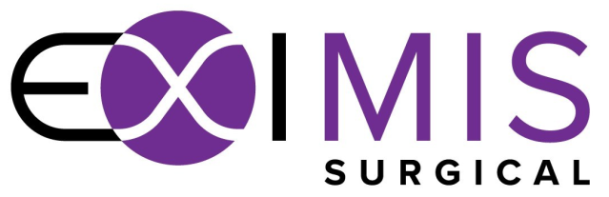 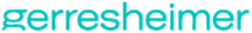 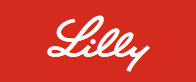 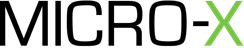 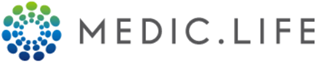 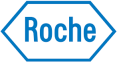 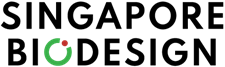 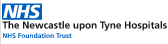 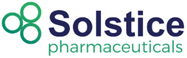 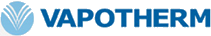 Sample Customers: Telecommunications	2.10
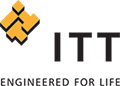 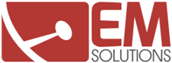 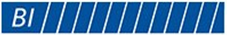 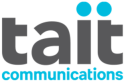 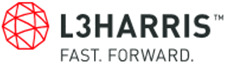 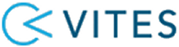 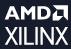 Sample Customers: Transport	2.11
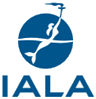 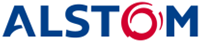 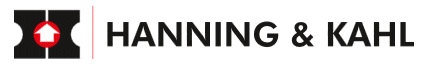 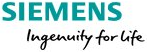 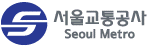 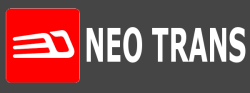 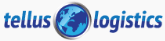 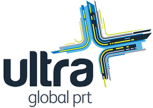 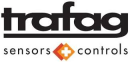 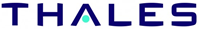 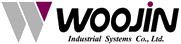 Cradle Overview	3
Is an integrated, multi-user, systems engineering environment, for:
Requirements management 	•    MBSE: process, product, architecture
Performance modeling		•    Risk management
Test management and execution	•    Configuration management
Document generation		•    Software-design synchronization
User defined environments	•    Web publishing
Web access (portals)	 	•    Distributed data management
1 major release and  2 interim releases each year
Lifecycle coverage
Scope
Functionality - modules
Databases
Cross references
Architecture
Platforms
  Deployment options
  Licensing
  Interfaces
  Process applicability
Lifecycle Coverage	3.1
Cradle supports the full lifecycle, providing end-to-end traceability:
Issue Management
Documentation
Traceability / Coverage
Metrics
Interface Management
Risk Management
Access Control
CM
Cradle
Requirements
Acceptance
Validation
Analysis
SystemsEngineering
Integration Test
Architecture
Verification / Unit Test
Design
DisciplinePointTools
Engineering DisciplinesMechanical,Electrical,Electronic,Civil,Software
Detailed Design
Module Test
Implementation
Unit Test
Lifecycle Coverage: 2
Both at multiple levels:		                such as:                    or:






and in phased oragile processes:
System level	Plant or Systems level
Subsystem level	System level
Equipment level	Subsystem level
Part level		Equipment level
Specify
Confirm
Features
Updates
Build
Needs
Systems
Analysis
Analysis
Analysis
Analysis
Release
Release
Release
Release
Acceptance
Acceptance
Acceptance
Acceptance
Requirements
Requirements
Requirements
Requirements
Validation
Validation
Validation
Validation
Architecture
Architecture
Architecture
Architecture
Integration
Integration
Integration
Integration
Design
Design
Design
Design
Verification
Verification
Verification
Verification
Implementation
Implementation
Implementation
Implementation
Scope	3.2
Capture and manage requirements, assumptions, justifications…
Create models of use cases, functions, classes, data relationships
Build system-of-systems, system or subsystem architectures
Identify and manage system / subsystem interfaces
Allocate functions to subsystems and equipments
Define performance, AR&M (Availability, Reliability, Maintainability) and effectiveness
Manage System, Product, Work and Cost Breakdown Structures (SBSs, PBSs, WBSs and CBSs) and link to project data
Perform test management and execution at all levels
Automate project documentation
Create traceability across the entire lifecycle
Collect metrics across the entire lifecycle
Configuration manage and control the project
Track all formal changes and/or individual edits
Management information from dashboards, KPIs, burn-down / earned-value charts
Integrate with desktop and specialist tools
Provide customized web environments to project groups
Functionality - Modules	3.3
Project Data Management
Schema
Load documents
Import/export
Cross referencing, graphical
Queries, views, forms
Custom UI
Automated event alerting
Workflows
Configuration Management
Baselines and change control
Variants / adaptations
Snapshots
Pivot tables, matrices, graphs
Reporting
Risk Management
Risk registers
Risk Assessment Matrices
Graphical risk profiles
Metrics
User-defined calculations
Optional reporting
Dashboards
User-defined KPIs
Tables and graphical
Dials and color bands
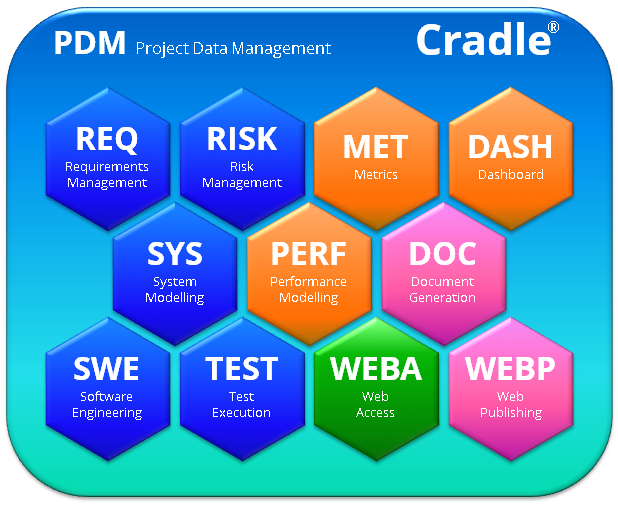 Document Generation
User-defined documents
Any format, content, layout
Re-use templates
Any database information
Embed reports, graphs, dashboards
Generate formal documents
Show docs where info been published
Review old documents
Compare published documents
Requirements Management
Needs / requirement sets
NGOs, CRSs
Lists, hierarchies, graphs (NFRGs)
Reordering, split, merge
Quality checks, controls
Traceability and coverage
Performance Modeling
Analyze architecture performance
User-defined performance parameters
User-defined performance formulae
Analyze under variety of external loads
Graphical display along analysis threads
System Modeling
MBSE / MBEAny number of models
Models linked to all other information
Diagrams show non-model information
Quality checks, controls
SASD, UML, SysML, ADARTS, eFFBD
IDEF, Architecture, Process Modeling
Web Publishing
Publish database to static website
User-defined page layouts
Cross references become hyperlinks
MBSE models published with links
Self-contained, no internet links
View without Cradle
Distributable on physical media
Code Generation
Reverse Engineering
C, Ada, Pascal
To/from STCs
Test Management & Execution
Test definition
Test plan structuring
Test execution with data collection
Link to requirements, SBS, MBSE etc
Web AccessUser-defined web UIs
Can have separate web UIs for stakeholder groups
Edit information via web browser
Zero thickness client
Supports HTTPS, tunneling
Databases	3.4
Each database has a schema, users, definitions user-defined sets of models and items, all interconnected by cross references, such as:
Cradle Database
Implementation Domain
Schema
Features, Products, Builds,Variants, Releases
Model
User Accounts
Definitions
Model
Model
Essential Domain
SBS
PBS
WBSCBS
Model
Model
Issues     Defects
          Validations
               Test Cases               Test Results
Model
Needs, Goals, Codes,      Requirements
            Standards …
Databases: 2
Schema defines the database structure, based on your process:
Information is stored in items, each of a user-defined item type
Items have unlimited attributes:
Predefined	- owner, classification, last modification date…
Categories	- used for types, status values, (pre-sorts data, zero time delay)…
Frames	- each store or reference (file, URL, cmd) up to 1 TByte
Text, rich text, dates, pick-lists, integers, reals, images, Office documents, databases, PDF files, audio files, or any data defined in frame type
Calculations - user defined formulae refer to same/linked items (aggregation…)
Items linked by cross references:
Optional types
Optional attributes
Schema is defined by point-and-click UI, can be changed at any time, in summary:
Database contains items, each has a type
Items have attributes, each has a type
Items are linked by cross references, each can have a type
Frame
Store in external files
Item
Item
Frame
Item
Frame
Frame
Store in external URLs
Databases: 3
Items’ attributes either store data, or they reference, or link to the data in 3 different ways:
Store in Cradle
Database items
ExternalTool
CDS
Store in external
tool databases
Project
Databases
Reason
Reason
Reason
Reason
Reason
Rationale
Rationale
Rationale
Rationale
Rationale
Reference
Reference
Reference
Reference
Reference
Note
Note
Note
Note
Note
LinkTypes:
LinkGroups:
Cross References	3.5
Items’ dependencies held in cross references (xrefs or links):
Link types for different types of dependency (optional)
Link groups of these types
Link attributes, to parameterize, justify, characterize and explain cross references
Link rules define what can be linked, who can create/modify/delete links
Unidirectional, bi-directional and transitive (indirect) linking
Link items: 1:1, 1:N  or M:N
Item C
Item A
Item B
Cross References: 2
With transitive cross referencing, Cradle automatically and transparently:
Finds indirectly linked items
By following chains of multiple cross references
Gives you end-to-end, cross-lifecycle, traceability, very powerful:
UserRequirements
AcceptanceCriteria
Transitive relationships
Cross references
Cross references
Use CasesAnalysis Models
Verifications
Transitive relationships
Cross references
SystemRequirements
Cross references
Cross references
Transitive
relationships
ArchitectureModels
IntegrationTests
Cross references
Cross references
DesignModels
Unit / ModuleTests
External
Tools
External
Tools
External
Tools
Architecture	3.6
Cradle manages information in projects:
Each in a project database (PDB)
With a user-defined structure (schema)
Using a client-server architecture:
Optional custom web UIs
Industrial strength:
Multi-user (8,192)
Multi-project
Distributed
Open
Extensible
Scalable and fast
WebBrowser
WebBrowser
Tools
Servers
API, WSI
ProjectDatabases(choice of: DISAM,Oracle, MySQL)
Word
Excel
Visio
Project
Platforms	3.7
Cradle clients and servers both support:
Windows
8.1 (32/64-bit), 10 (32/64-bit), 11 (64-bit)
Server 2012 R2 (64-bit), Server 2016 (64-bit), Server 2019 (64-bit)
Office:
2010 (SP2, 32/64-bit) and 2013 (SP1, 32/64-bit), both EOL
2016 (32/64-bit) 
2019 (32/64-bit)
365 (32/64-bit)
Linux:
Any with kernel ≥ 2.6.32 (2003, current version 6.4), including:
Server:      CentOS, Debian, Fedora, OpenSUSE, RHEL, Ubuntu        and many others
Desktop:   Fedora, Lite, Manjaro, Mint, Peppermint, Ubuntu           and many others
Deployment Options	3.8
Cradle can be deployed as SaaS or in-house:
Licensing	3.9
Single-user and multi-user products. Same software. Configured by a Security Code.
Multi-user Cradle Enterprise is licensed by its modules
You choose number of concurrent user licenses of each module:
Project Data Management:	PDM	(used for ~80% work and free)
Requirements Management:	REQ
Metrics:			MET
Dashboard:			DASH
System Modeling (MBSE):	SYS	(contains 3 sets of notations)
Performance Modeling:		PERF
Document Generator:		DOC
Risk Management:		RISK
Test Management and Execution:	TEST
Software Engineering:		SWE
Web Access:			WEBA
Web Publishing:		WEBP
Note: Licenses:	 Floating and dynamic	- Maximize sharing		 Open or named user	- Cost effective		 Low cost RO licenses	- Customer/subcontractor browsing
Minimized number of licenses minimizes initial and recurring costs
Teamwork
Select
BPwin
CORE
RDD-100
JIRA
Documentum
Bugzilla
Others (URL refs)
PDF
Visio
PDM/PCLM Tools
Interfaces	3.10
Word
REST-based
HTTP requests
Publishing     
Parsing &  
Capture
Models
Project
Models andRequirements
DataConverters
WBS
Progress
WSI
Active RiskManager
API
Cradle, CSV, ReqIF
HTML, XML
Import/Export
Cradle
Function
Specifications
Frames
Para/Table
Capture
Word
Reporting
Spreadsheet
Capture
Cmd
Report Generation
     Diagram Printing
          Document Publishing
Excel
Report
Generation
CSVHTML
Word
Excel
Process Applicability	3.11
Cradle supports industry processes such as:
EIA 632	   P1220               ISO 15288
Commercial processes:
Reveal	   Volere
Governmental processes and process frameworks:
UPDM	   TOGAF              PRINCE2             Archimate
Cradle's UI is configurable to support your projects' processes:
Start pages, customize the UI with your most frequently-used controls
Phase hierarchy of folders/subfolders for process phases, activities, reviews
Control access project data, such as:
Sprints / iterations in agile / SCRUM
Rational Unified Process (RUP)
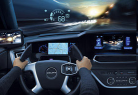 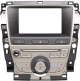 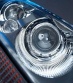 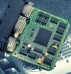 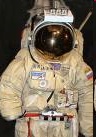 EVA / CSSS
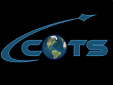 Centaur
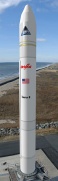 Safety & Controls
Consoles
Lighting
Engine
Management
COTS
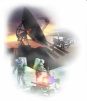 SpaceCommunications
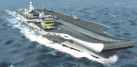 Astute
Submarine
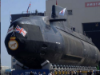 CVF / QEC
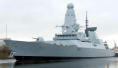 Type 45
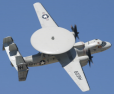 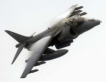 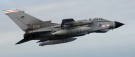 TornadoGR4
HarrierGR7/9
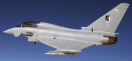 Typhoon
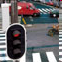 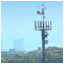 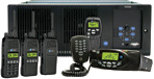 E-2C
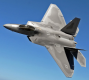 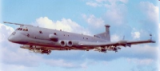 F-22F-35
Nimrod MRA4
G3/4/5 Cellular Networks
Radios
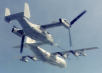 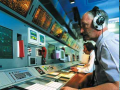 Air-to-Air Refueling
A400M / KC-46
Air Traffic Control
Example Applications	4
Automotive
Space Systems
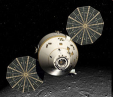 Operations
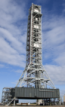 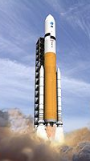 Orion

SLS, HLS
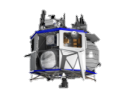 Naval
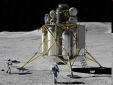 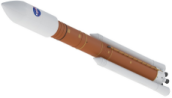 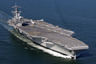 CVN77
CVNXCVN-21
Aviation
Communications
Construction
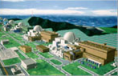 Nuclear
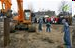 Roads/Bridges
Benefits and Use Cases	5
Cradle can be applied in any project that manages inter-related sets of information
Key benefits of Cradle are:
Single point of truth
Track creation and evolution of (changes to) every item of information
Control access to information at item, attribute and link levels
Supports all project activities
Link all project activities in an integrated database
Provide traceability / coverage across the entire project lifecycle
Guarantee consistency and completeness of all project documentation
Some example use cases follow…
Build and Release a Product or System	5.1
Parse customer documents
Track changes through revisions
Build response and proof mechanisms
Design the solution and substantiateby links to the requirements
Run test cases to prove design
Satisfy requirements
Complete UATs
Testing can be fully supported with test plans, test runs and multiple sets of results for each test
CustomerNeeds
Acceptance Criteria
User Requirements
Validations
SystemRequirements
Verifications
Design(SBS / MBSE)
Test Cases
Test Results
Multi-Level System Design	5.2
Cradle manages requirements, designs (MBSE models / SBSs) and test cases
At multiple levels
All interlinked
Publish multi-level traceability (eg subsystem design to plant requirements)
Plant / System-of-Systems Level
System Level
Subsystem Level
User Requirements
User Requirements
User Requirements
SystemRequirements
SystemRequirements
SystemRequirements
Design(SBS / MBSE)
Design(SBS / MBSE)
Design(SBS / MBSE)
Test Cases
Test Cases
Test Cases
Process Maps / Task & Evidence Monitoring	5.3
Policy / Review / Governance / Certification / Accreditation
SLAs
KPIs
Process Map(eg eFFBD / PFD)
Task
Data Set /Document
Milestone/ Gate
I/Os
Procedure
Evidence
Audit
Respond to a Bid or RFP	5.4
Parse customer documents
Track changes through revisions
Build response for each need
Create questions from the needs and responses
Get answers and link to questions to ensure questions are answered
Link answers to the needs to change or amplify their original content
Build the SBS of the solution
Link responses to the solution to show how responses to needs have been implemented
BidDocuments
Answers
Requirements
Questions
Responses
Solution SBS
Bid Team Management	5.5
From External Sources
Customer
External Regulators
CustomerDocuments
Responses
Standards
Prime ContractorData
AcceptanceCriteria
Requirements
Prime andSubcontractorData
PartitionedRequirements
Verifications
Questions
CandidateSolutions
Measures ofPerformance
Justifications
PreferredSolution
QA/QC
Supply Chain Management / Contract Fulfilment	5.6
Customer
Customer

Level 1 requirements
Generates specifications
Assesses responses
Issues updates
Receives and tracks progress
Cradle
Cradle
Cradle
Cradle
Prime / Tier 1
Supplier

Assesses specifications
Generates responses
Assesses updates
Does work at level N
Reports progress
Acts as customer for next level (same tasks)
Supplier / Tier 2
Cradle
3SL Services	6
Successful deployment of any RM / SE tool depends on:
Clear vision and goals for the use of tools
Well defined engineering process
Experienced personnel
Appropriate training
Appropriate configuration consulting
3SL and our partners can assist if required
Services:
Deployment – both SaaS and in-house
Support
Training
Consulting
Web delivery
Deployment 	6.1
If you choose SaaS deployment, 3SL will:
Build a dedicated VPC (virtual private cloud) if you have chosen one
Configure user accounts for your staff
Help you to load your data into the environment
Manage the environment for you
If you choose an in-house deployment, 3SL can help your IT to:
Configure your physical / virtual resources
Install and configure Cradle for your IT architecture
Connect Cradle into local services, for example LDAP
Include Cradle in your backup/resilience processes
Include Cradle in your alerting/monitoring/integrity processes
Support	6.2
Maintenance agreement provides free:
New releases				(typically up to 3 times / year)
Helpdesk – unlimited technical support
Newsletters 
SaaS support team in UK to manage/maintain your SaaS environment with agreed SLA
Support teams and partners in:
UK			•       US
Australia		•       Brazil
China		•       Europe
Russia		•       South Korea
Helpdesk call tracking system:
Log and view call progress through 3SL website
Central calls database accessible by 3SL support team
Prompt logging of, response to, tracking of, support calls
Customized reports prepared on request
Training	6.3
Training courses:
Schedule of public training courses, booked through 3SL website
Courses normally purchased by an organization
Delivered remotely, or given on-site
Includes hands-on exercises
Free Cradle licenses for duration of the courses
Completion certificate
Courses available (details here):
Introduction			- 1 day
Project Administration		- 1 day
Requirements Management	- 2 days
System Modeling		- 2 days
Document Generation		- 2 days
Risk Management		- 1 day
Test Execution			- 1 day
Configuration Management	- 1 day
System Administration		- 1 day
Consulting	6.4
Options:
1 Week Project Initiation and Start-up:
Process analysis
Schema design and implementation
Documentation template design
Project Mentoring:
Process guidance
Project Requirements Reviews
Project Design Reviews
Project Resourcing:
Provide engineers to project:
Tool expertise
RM / SE experience
Domain experience
To smooth resource peaks / throughout project
Web Delivery	6.5
3SL delivers many of its services through our website including:
Cradle SaaS with shared hosting
Software and documentation downloads
Full set of Cradle help, fully indexed and searchable
Cradle-XML schema
Online purchase of single-user Cradle systems and places on public training courses
Logging of support calls
Online records of your support calls, updated daily
Individual customer accounts on website’s FTP
Automated Security Codes for evaluations and trials of new software releases
3SL delivers these services over HTTPS
Fully accredited and certified
Ensures secure communications between you and 3SL:
Safeguarding any information that we exchange
Ensuring your privacy
Summary	7
3SL is a well established supplier of RM and SE tools
Cradle has tools to support the needs of modern RM / SE projects
Totally reliable and industrially proven
Has the functionality and scalability to support any project
Supported by flexible, tailored, training
Supported by flexible consulting support
From concept to creation …… from Cradle to grave
Build the winning team – you, Cradle and 3SL!